48 Hour Summary
Donovan Tooke
Wednesday 09:00 Meeting
2 May 18
Monday
MI30U PS: CVT firing ckt – replaced PS

Tuesday
MI 1.2s ramp studies
Source B pressure burst

Wednesday
BRF20 gap issues
Bypassed BRF20/ BRF16 on
F:MT4Q3 front panel breaker trip while changing energies
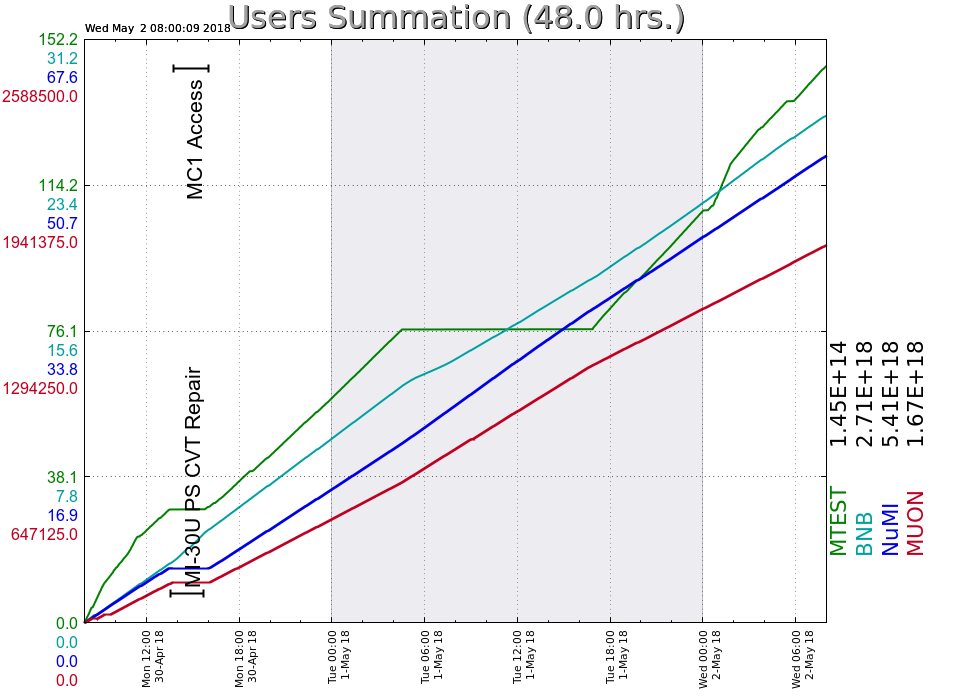 2
Presenter | Presentation Title
5/2/2018
Current Conditions
Beam to NuMI
639.4 kW
51.2 e12

Beam to BNB
5.61 e16 p/hr

Beam to g-2

Beam to MTest
3
Presenter | Presentation Title
5/2/2018